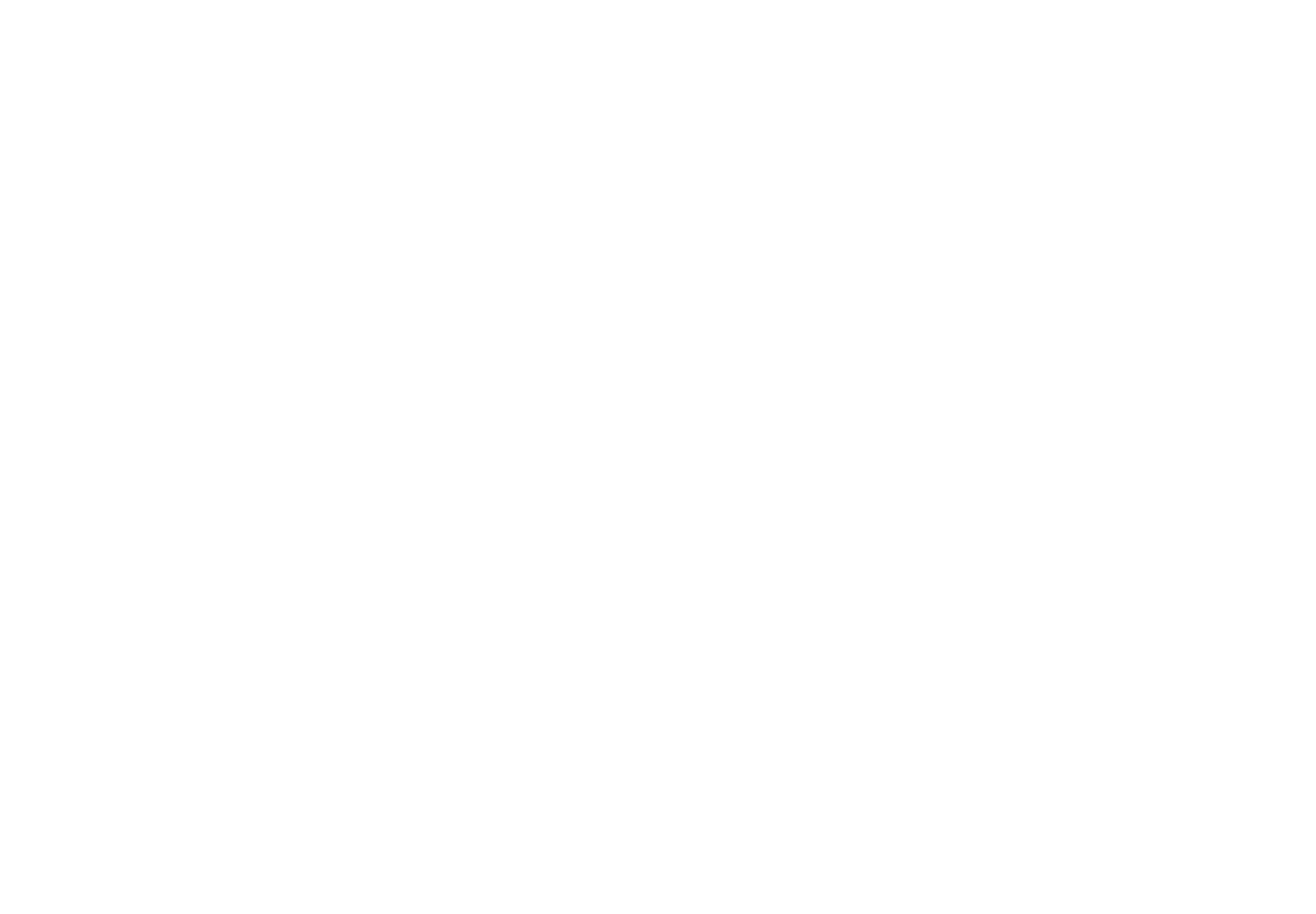 ICSV31 POSTER TEMPLATE
Title for Poster (841*1189mm)
Author(s) name, affiliation